Hackathon
TEAM GREEN
Episode 1
1. Product Brand







POET – Professional Online Educator Training
How to avoid being boring
To improve the effectiveness of the online learning experience of students & employees
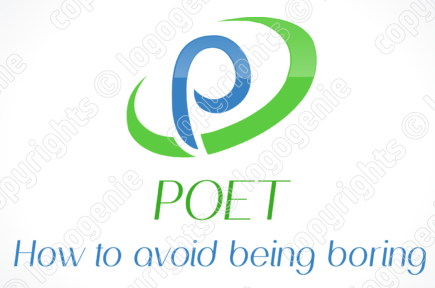 3/3/15
3
2. Program Description 
Why? 
Lowers the cost of live instruction to the trainers
Getting the highest use of faculty and training staff
Increasingly technically savvy students
Increasing enrollment in online courses
Cross industry – corporation, educational institutions etc.
Allowing students to use there technology – improving access and engagement
Motivation
More effective distribution – a wider geographical reach
Inconsistent quality of existing online training
Expands access
Quicker time to market
Leverage of existing technology
Meeting the social media interaction – meeting students where they are


…
3/3/15
4
Episode 2
3. Program Strategy

Build certification that has global appeal across multiple industries that has all the components to develop more appealing and effective online courses

The ability to demonstrate the skills required 

Multi Level Certification- Stages

Level 1 – Theorist – Curriculum production Design concepts - Cognitive Written Test 
Level 2 – Practioner - Executed Program - Review
Level 3 – Developer-  Program Design – Specific Plan/Storyboard – Performance Based Task
3/3/15
6
4. Target Market

Education
University and Community College Faculty
K through 12 – teachers and administrators
Corporate
Training Departments
HR Teams
Opt in provision to businesses and educational institutions
3/3/15
7
5. Delivery Plan

Vendor delivered online 
Content of program stages

Level 1 – Theorist – Curriculum Production Design Concepts - Cognitive Written Test 
Level 2 – Practioner - Executed Program - Review
Level 3 – Developer-  Program Design – Specific Plan/Storyboard – Performance Based Task

Digital Badges for Ancillary Skills
3/3/15
8
Episode 3
6. Marketing Plan

Market Size - 1,267,700 institutional instructors
Association endorsements – 
CAEP (Council for the Accreditation of Educator Preparation), 
Instructional Designers Association, 
Association for Talent Development
LA Entertainment Coalition
Commonwealth Education Trust
Public Relations – Article in the Journal of Online Learning and Teaching
Adoption – early adopters – subscriber list of Journal, University of California
Viability – outcomes – financial results
Advisory board, Focus Groups, Review of Research
3/3/15
10
7. Sales Plan

Target - 20% of market share – High Education, K through 12, Corporate Training
Price point – projected volume, delivery agent, development, marketing, overhead
Level 1 – $50
Level 2 – $150
Level 3 – $300
Divide target audience into manageable chunks
3/3/15
11
Final considerations
8. “Wild Card”
Community Building :POET Central
Obligatory comparative judgment by peers
User group/best practices
SMEs contribute to additional digital badges and student curriculum
Annual awards ceremony
POET Academy
Celebrate Training Excellence
3/3/15
13